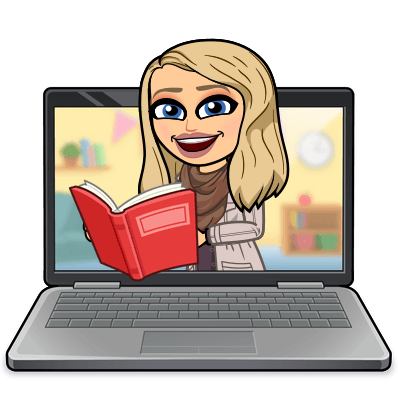 Transition
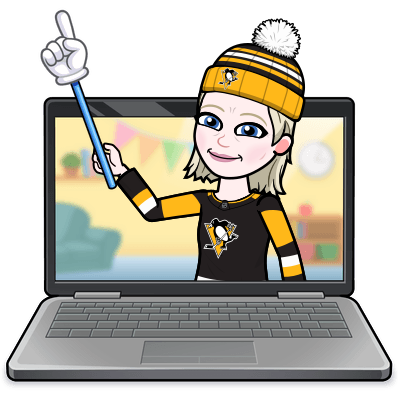 [Speaker Notes: LAURA introduce then ERIN introduce–ERIN take over. Slides 2-6
November 3, 2022
12:00-12:30
**Take Attendance**  / Stephanie sends on Parent Square and posts on the website]
Agenda
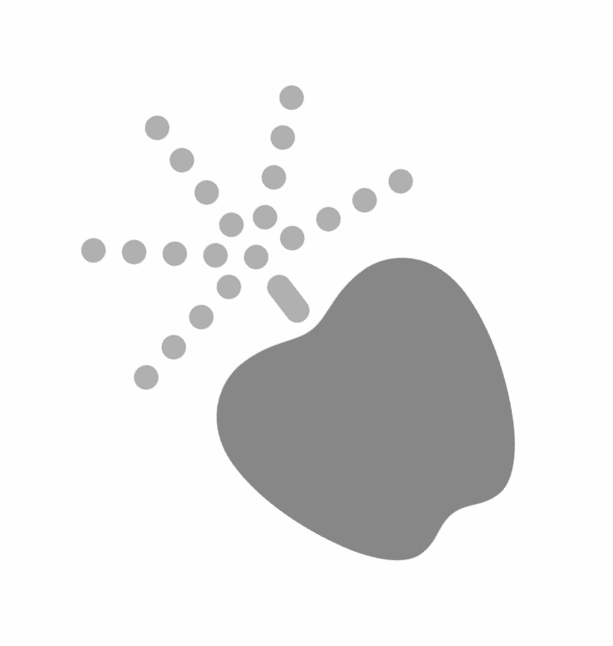 Review Transition Requirements
Identify the Purpose of Transition Planning
Discuss Office of Vocational Rehabilitation Services
Pre-ETS
VR Services
View Available Transition Resources 
Q & A
[Speaker Notes: Erin]
1
Transition Requirements
[Speaker Notes: Erin]
Transition Requirements
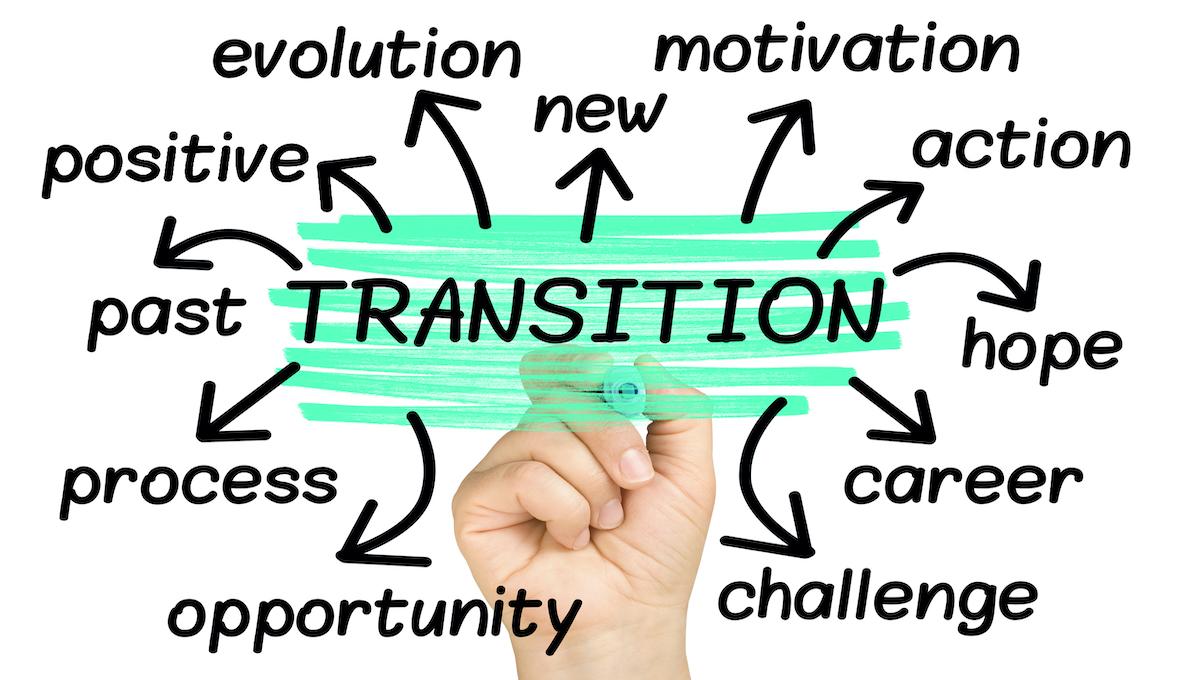 When a child turns 14 (or younger if determined appropriate by the Individualized Education Program (IEP) Team, and updated annually) their IEP will include appropriate measurable postsecondary goals and transition services as part of their IEP. 

Each year, the student and their IEP team identify what the student wants to do for employment, education/training, and independent living after High School.
[Speaker Notes: Basic requirements for each child
Erin]
2
Transition Planning
[Speaker Notes: Erin]
Transition Planning
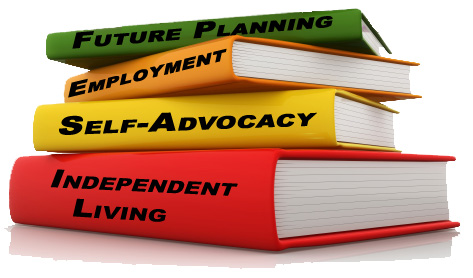 Determines what PATH the child will take after High School

Identifies what the child needs to be successful

Determines what agencies or services are needed

Provides opportunities/experiences based on student interest/need
[Speaker Notes: Purpose of Transition Planning–Why we do it!
Erin]
3
Office of Vocational Rehabilitation (OVR)
[Speaker Notes: LAURA]
OVR Services
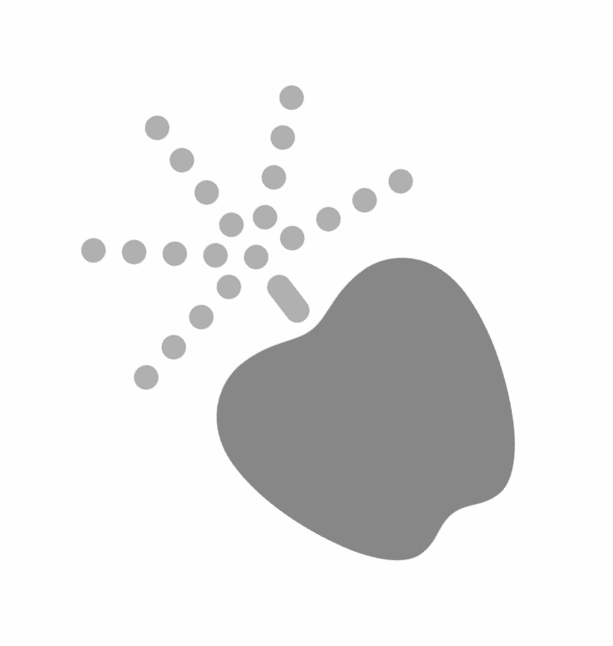 Any High School student that is two years away from graduating with a disability who may need vocational guidance and assistance in preparing for, obtaining, or maintaining competitive employment should be considered for referral to the Office of Vocational Rehabilitation (OVR). 
Students can participate in Group Services starting in 9th grade (Pre-Employment Transition Services).

Students in the last 2 years of High School can qualify for Individual Services (Vocational Rehabilitation Services).
OVR Information Sheet 
*Includes Information on How to Apply (Application must be completed within 90 days once started)*
OVR 101 Presentation
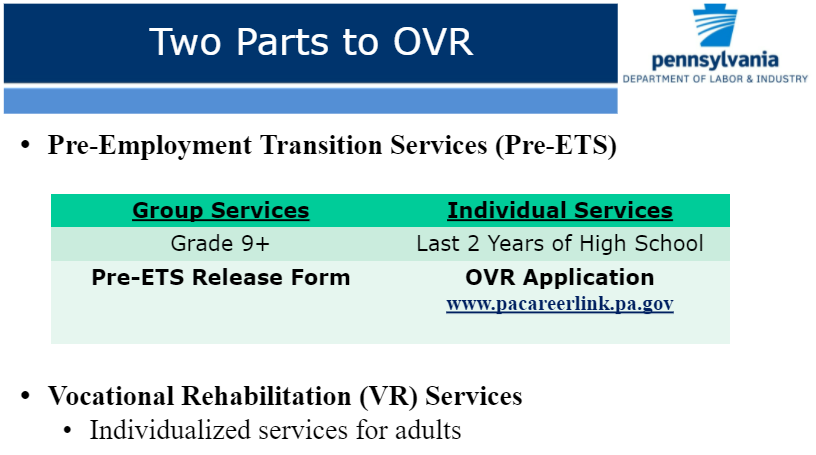 [Speaker Notes: LAURA
General information and Importance of OVR
On this slide there are links to the OVR site, and OVR information sheet designed for families new to OVR, and an OVR presentation if you’d like to learn more.]
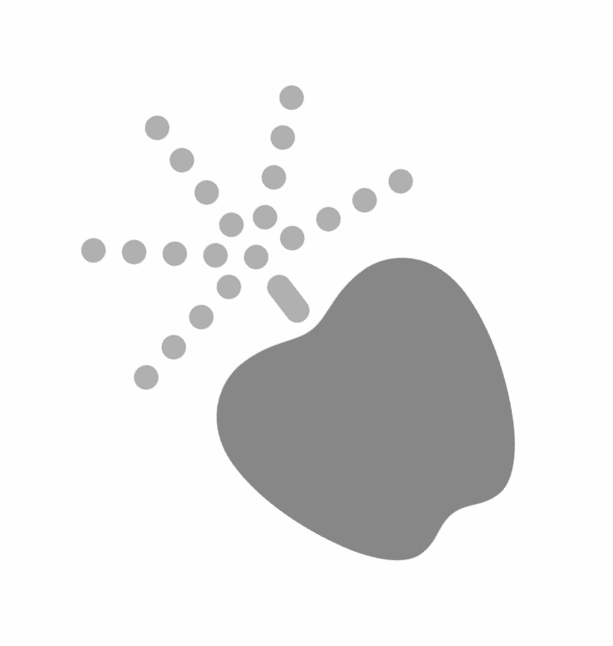 Pre-Employment Transition Services (Pre-ETS)
Group Presentations:
OVR 101
Disability Awareness
Self-ADvocacy
Career Exploration
Soft Skills
Job Search & Applications
Interviewing
Personal Finance
High School Vs. College
Resumes and Cover Letters
Pre-Application Assistance
**For students in 9th grade and above**
All Group and Individual Pre-ETS services will relate to one or more of these five categories:

Self-Advocacy
Post-Secondary Counseling
Job Exploration
Workplace Readiness Training
Work Based Learning
[Speaker Notes: LAURA
What services are available prior to having an open case with OVR. Must complete consent form to participate in these free services. 
We have groups scheduled for all 9-12 special ed students in the months of January, February, March, and April. The OVR rep will work with the students on the following topics: Disability Awareness, Career Exploration, Job Search & Applications, and High School Vs. College.]
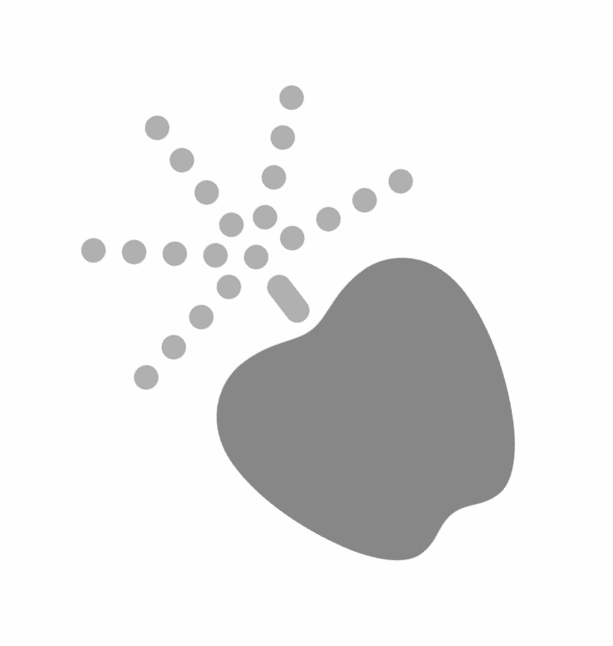 Vocational Rehabilitation Services
**Completed in the last two years of High School**
Community Work Instruction
Job Shadowing
Individual Counseling:
Self-Advocacy
Job Exploration
Post-Secondary 
Options
Paid Work
Experience
Interview Practice
[Speaker Notes: LAURA
What can take place when the student has an open case for individual services with OVR.]
4
Transition Resources
[Speaker Notes: LAURA]
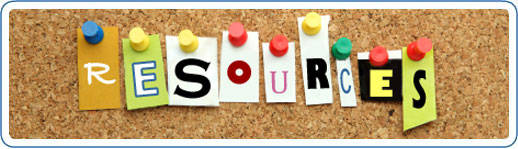 PDE Planning for the Future Checklist

Post-Secondary Offices for Disability Services

Secondary Transition

Secondary Transition Directory

Transition Discoveries

*Transition Padlet*

Transition Planning Brochure
[Speaker Notes: LAURA
Review resources]
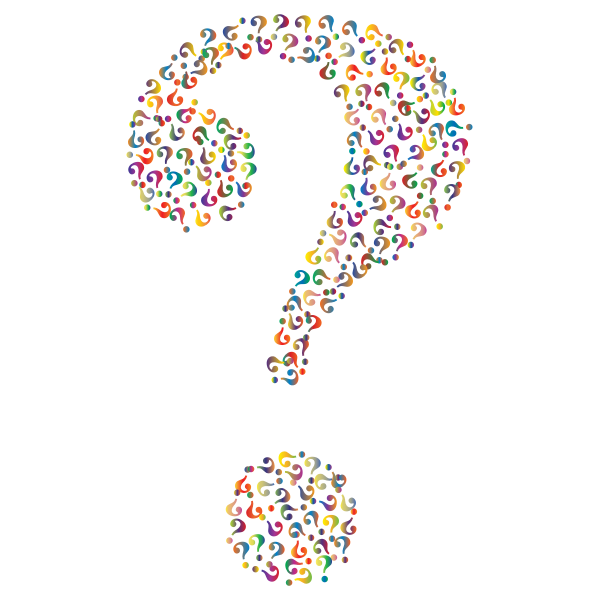 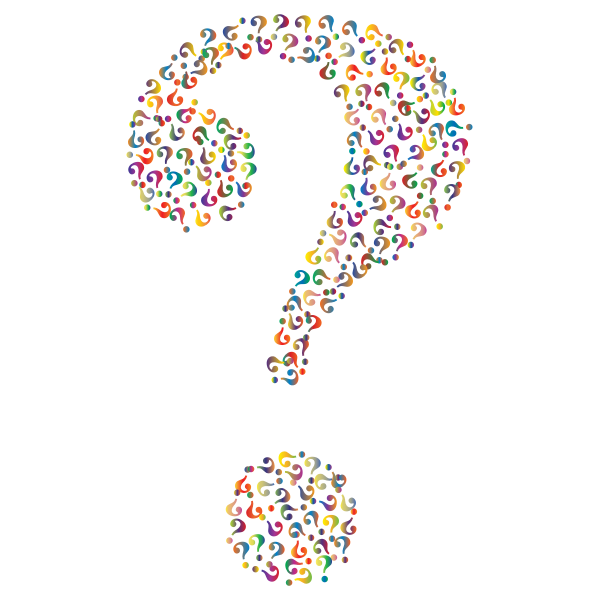 Thank You!
Any Questions?
Laura Budd
Career Education & Work Coordinator
laura.budd@padistance.org / Ext 209
Erin Rogers
Special Education Teacher
erin.rogers@padistance.org / Ext 158
[Speaker Notes: LAURA
Answer any questions]